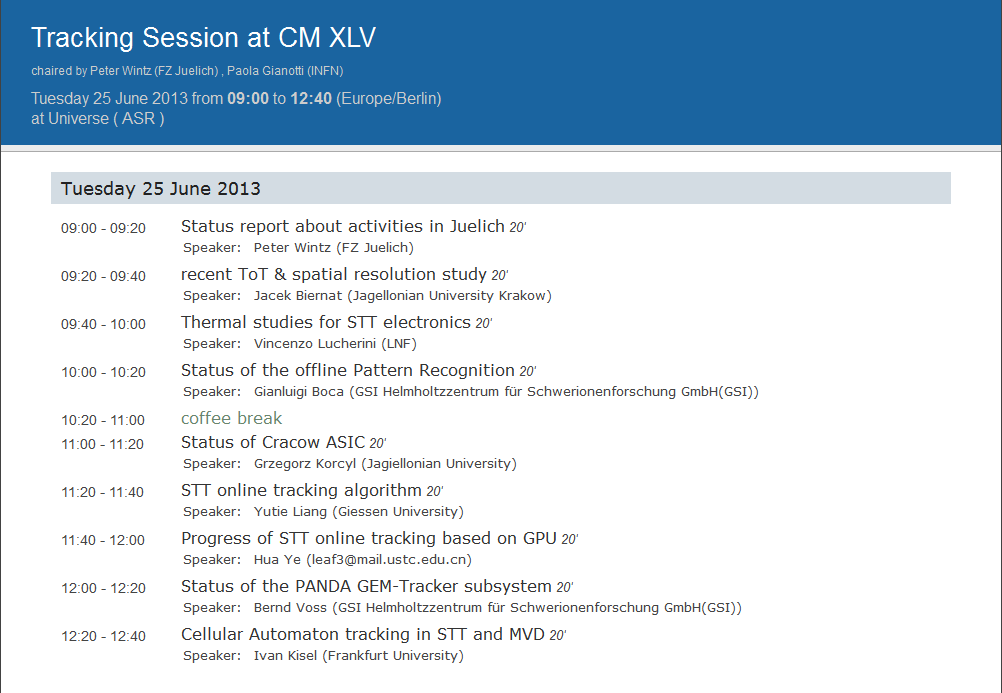 Jun-25, 2013
Peter Wintz
p. 1
Status Report About Activities In Juelich
Peter Wintz (IKP - FZ Jülich)
XLV – PANDA Collaboration Meeting, June-25, 2013
Outline Juelich Activities
STT layout
Geometry update / gas distribution		
Online tracking				( Marius)	
STT construction (WPs)
Straw mass production
Hexagon sector setup
Readout electronics			( Jacek/Greg)
COSY-beam tests

New to the group: Artur Cebulla, a.cebulla@fz-juelich.de
Jun-25, 2013
Peter Wintz
p. 3
STT Geometry Update
Reminder: straws are close-packed with ~20µm gaps
Pressurized straw diameter defines layout dimensions 
Depends on strip winding / glue layer, slight differences each delivery (LAMINA)
Precise diameter measurement neccess. for final new tubes, results this Sep.
Method approved, ~1-2µm precision (by Artur Cebulla)
Measure diam. vs overpressure & long-term (setting time)
Change (prelim.): 10.10  10.14(5) mm (incl. 20µm gap)
Small change in radial STT dimension (~1.3mm)
Few mm safety margin in layout still left
Re-calculation of all straw positions (in Sep./Oct.)
CAD & text file for MC input (Artur/Peter)
Mechanical frame adaption
STT x-y view, change of radial dimensions by larger straw diameter
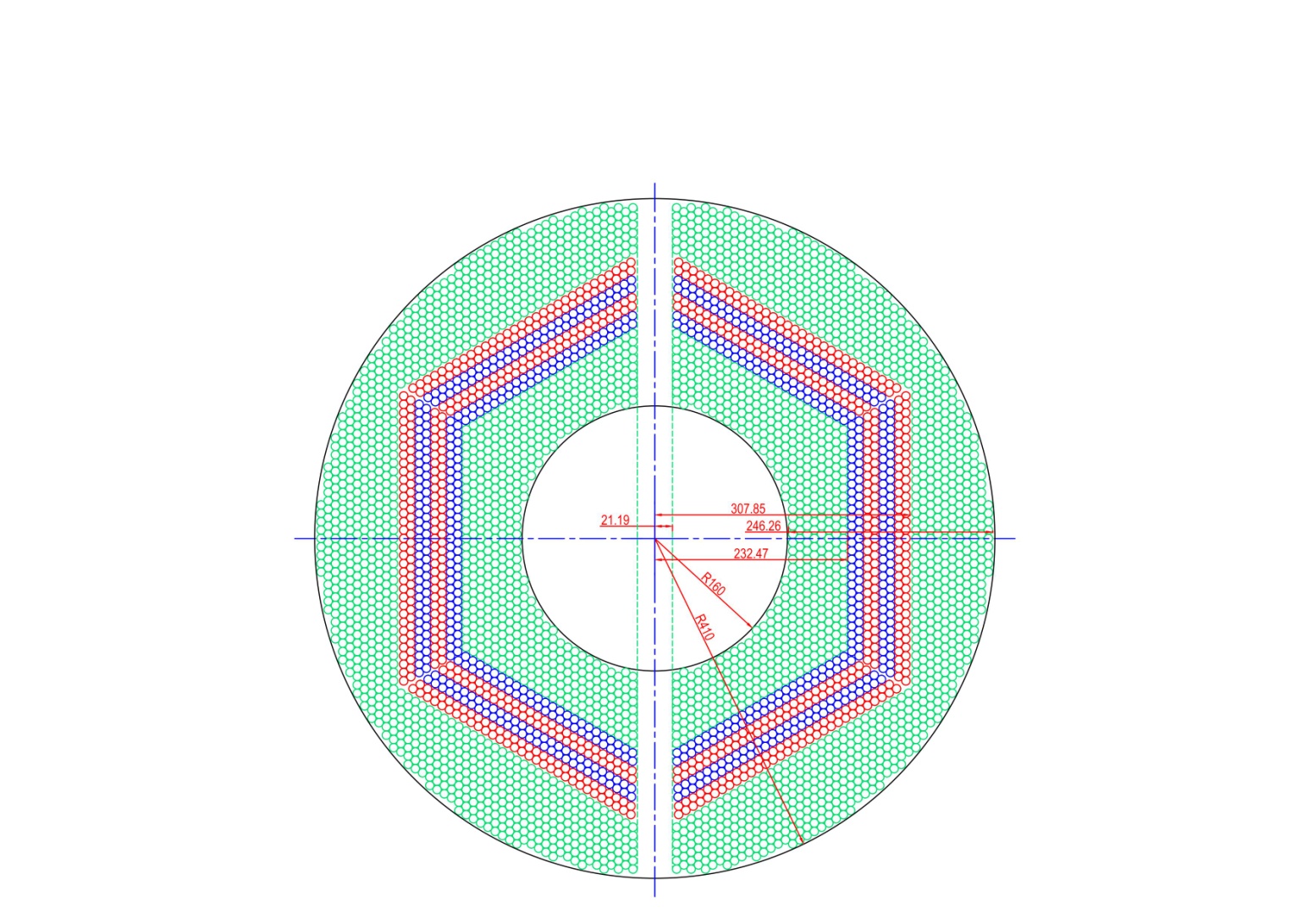 R  1.3 mm
Jun-25, 2013
Peter Wintz
p. 4
STT Gas Distribution Lines
Per semi-barrel: 12 gas supply lines, 212 gas pipes (in-/outlet)
Optimisation of gas distribution scheme, parallel lines access. from outside
Arrangement of 4 parallel gas lines per hexagon sector, if one failures 
still 3d tracking possible with momentum reso. in each sector
still 3d-online track recognition possible
similar number of straws per gas line,
	#205, 196, 190, 142
different gas flows possible
No hints for serious gas failures 
     (leakage) from COSY-STT (4yrs in vacuum)
Proposal! open for discussions
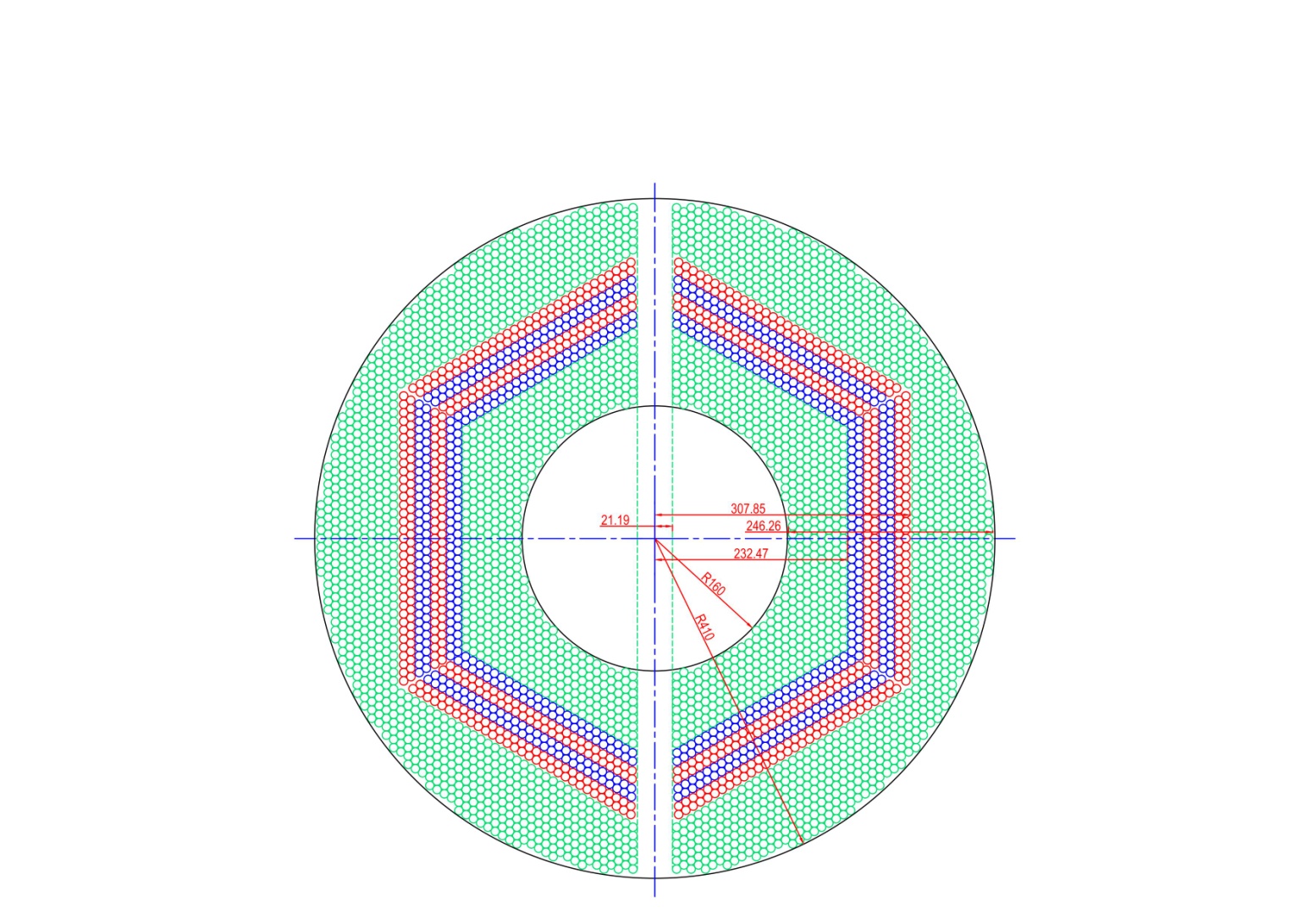 1
Hexagon sector with 4 parallel gas lines: 1, 2, 3(a+b), 4(a+b)
2
3a
4a
4b
3b
Jun-25, 2013
Peter Wintz
p. 5
STT Online Reconstruction
STT layout must fullfill PANDA specific reco requirements
offline: full simulation & analysis of benchmark channels done 
online: track & event reconstruction in continuous data stream
Online: proof by time-distributed event simulation (DPM)
STT stand-alone tracking, based on axial zones
STT hits w/o external timing (t0)
hit triplets method seems to work
hit triplet: ~1mm precision (cms-x,y)
single straw: ~3mm
isochrone: ~ 150µm, only with t0
Time-distributed event simulation (DPM) and track reco based on hit triplets
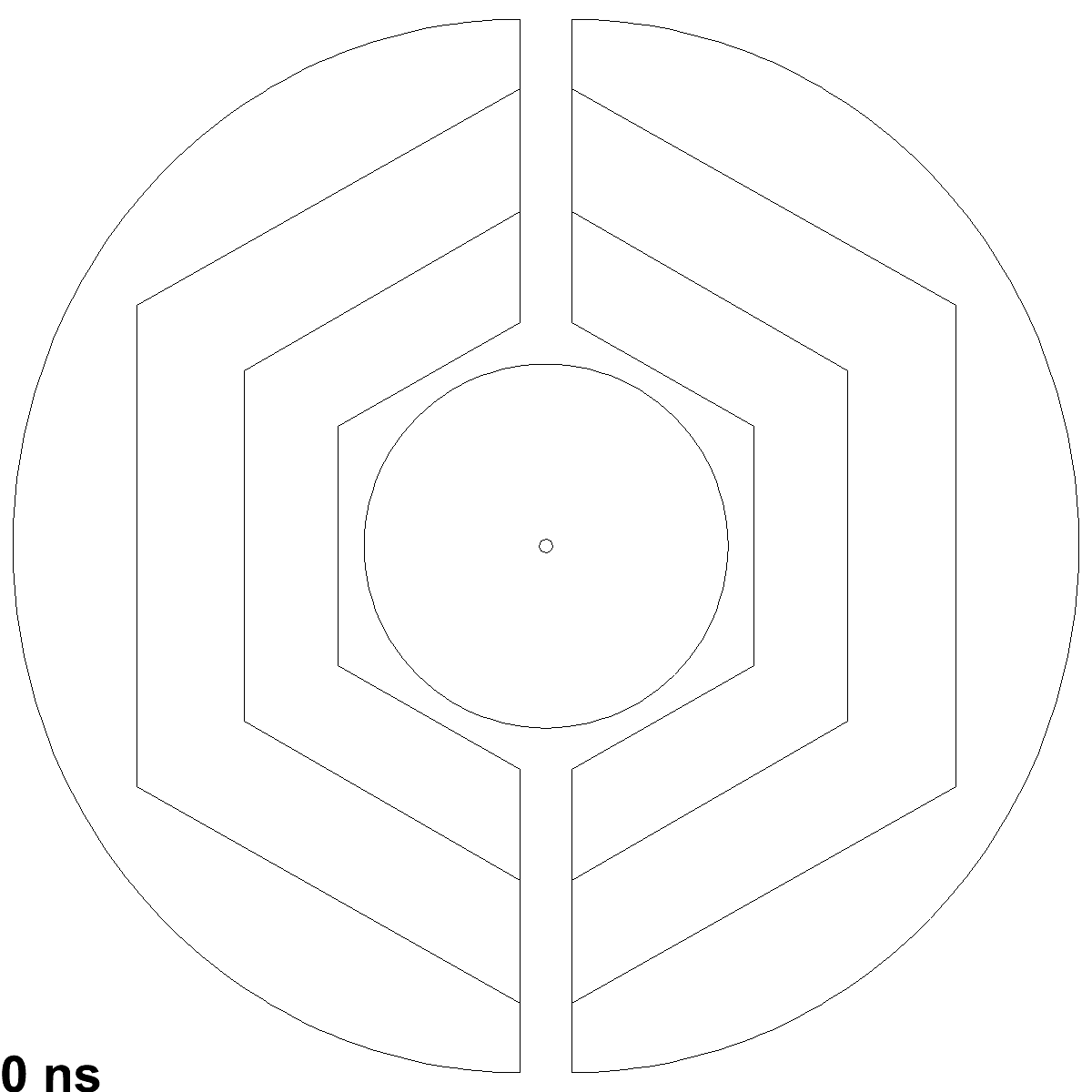  Marius‘ talk
Jun-25, 2013
Peter Wintz
p. 6
STT Construction WPs
Straw mass production and layer modules
Electronic readout system
Mechanical frame system: STT (+ central support frame)
Hexagon sector setup (pre-comissioning)
Gas system
HV system
Slow control system (DCS)
STT final setup and comissioning
Partners in Germany, Italy, Poland, Romania, ..
Jun-25, 2013
Peter Wintz
p. 7
Straw Production Status
Straw productions in Juelich (100% WP)
Pilot mass production run done at end 2012/13
Unexpected leakage  tests, new specific. of film tubes (winding/glue)
Replacement order (LAMINA), first 5000 straws delivered this June
Re-definition of production quality criteria, assurance tests, ..
Final straw mass production starts this Sep.
Preps done: all materials, mounting tools & techniques
Needs 3-4 years, including >> 50% spare straws
First task: precise measure of pressurized (p=2 bar) straw diameter
No change of inner tube diameter, same end plugs 
New CAD drawings for straw modules (skew angle, side bands, ..)
Pending: new reference (groove) plate for straw layer gluing
Jun-25, 2013
Peter Wintz
p. 8
STT Hexagon Sector Setup
Ideal pre-commissioning of full STT design (mechanics & electronics)
Mechanical setup issues
Precision measurement of straw positions (3d-gauge)
Alignment structures (connecting tubes, frame-straw module connect.)
Mechanical frame adaption, final mounting scheme
Electronic readout system
800 straw channels
Final mounting scheme, cooling
Ready in 2014/ 2015, beam tests in 2015
In addition: existing straw prototype detector
	setups for ongoing beam tests
STT hexagon sector, 1.5m length
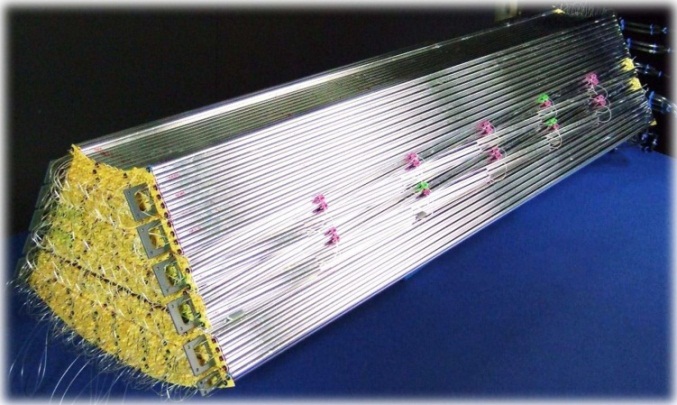 Jun-25, 2013
Peter Wintz
p. 9
STT Readout
2 Concepts to measure drift time + signal amplitude (for dE/dx) 
TDR fully approved, ECE evaluation & recommendation: “.. following both electronics options is a wise approach ..“
Amplitude sampling:  LE-Time + Q
Frontend amplifier + FADC (240MHz)
Status: sr ~ 150 µm, (dE/dx) < 10% measured, ~7% feasible at PANDA
Pending: High-rate FPGA pulse analysis and readout, final amplifiers
Amplitude by time-over-threshold*: LE-Time + ToT(Q)
Frontend ASIC chip + Time-Readout-Boards
Status: first in-beam tests sucessfull, analysis ongoing
Pending: full ToT  dE/dx calibration, analysis, >4 beam momenta, larger straw setups equipped with RO (few 100 straws, inclined to beam)
*ToT used for PID at ATLAS-    TRT & HADES-MDC
Jun-25, 2013
Peter Wintz
p. 10
Time-Over-Threshold Method
ToT 
(50mV)
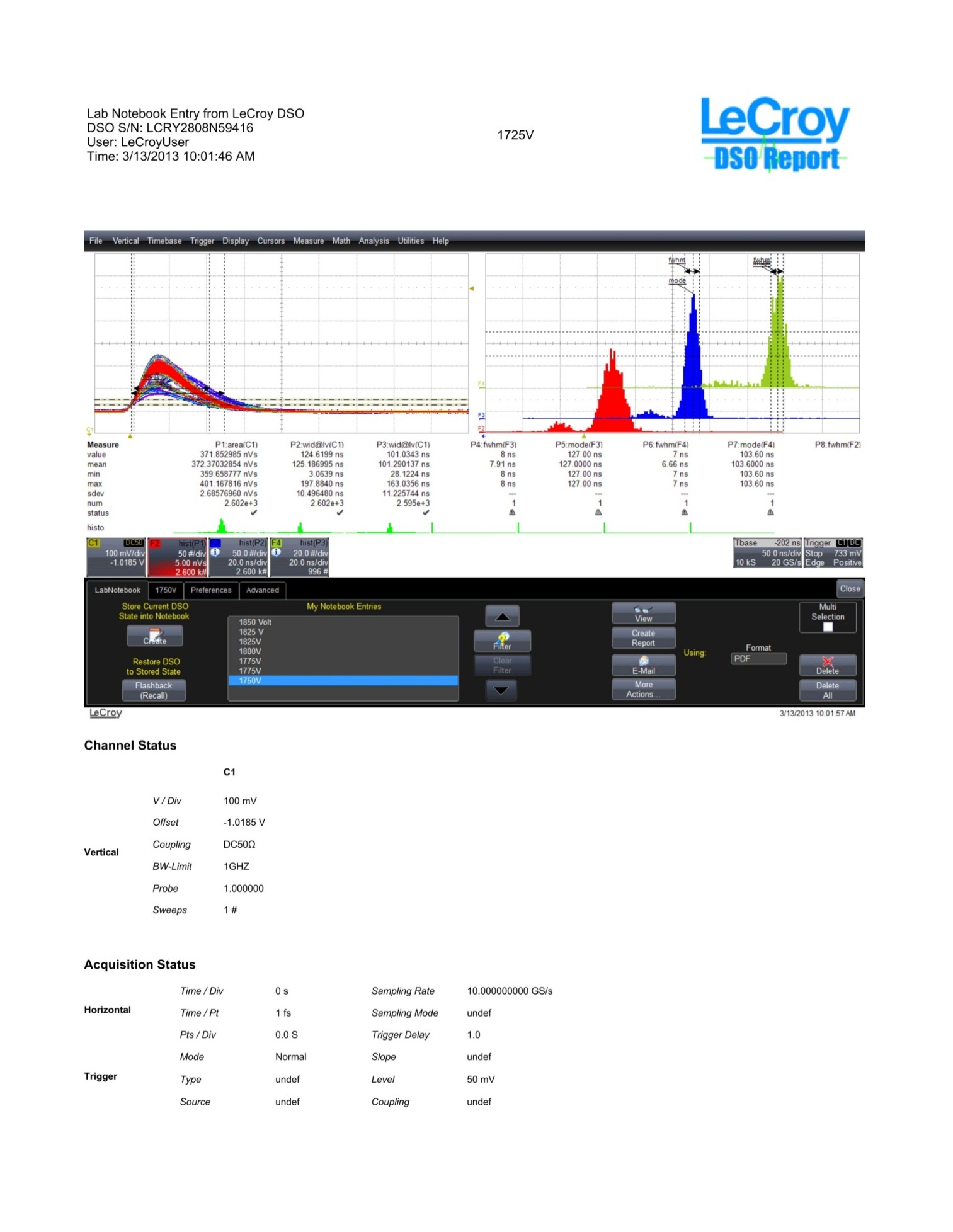 ToT 
(25mV)
Pulse 
integral
ASIC testversion with analog out, first in-beam test 2012 	( Jacek)
Next ASIC version in production: 100 chips 8 ch, few param. optimisations 
Calibration of ToT  dE/dx with 55Fe-source and beam protons
need >4 different beam momenta to get ToT  dE/dx relation and resolution
55Fe-signals 
220(110)e-/200µm, pulse 
integral + ToT measuremt
Beam on straws, TRB readout
dQ/Q resolution ~ 10%
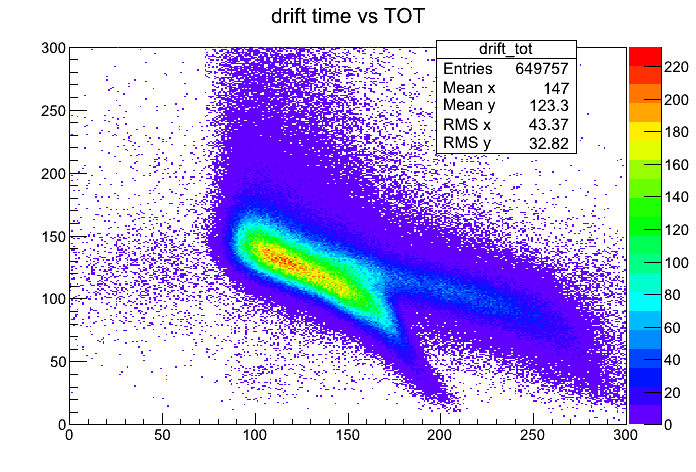 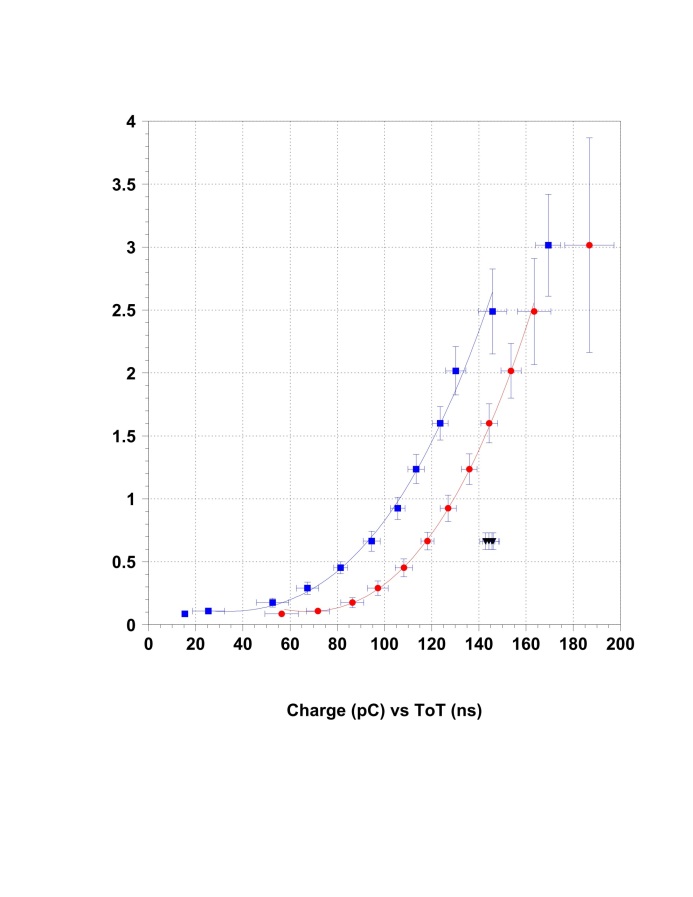 backgrd
50mV threshold
15mV thresh.
diff z-positions
Time over Threshold (ns) 
25mV threshold
Charge (pC) vs ToT (ns)
Time (ns)
Jun-25, 2013
Peter Wintz
p. 11
COSY Beam Tests
Accessible dE/dx-range: ~10mips with proton/deuteron beams ~ 0.6-3 GeV/c
Straw prototype setups for readout tests in COSY beam area (Big Karl)
Pileups (trigger + straws) during last beam test (Dec-12)
multiple beam/triggers within 300ns, delayed straw hit times possible
next time: cleaner setup (multiplicity veto, lower intensities for checks, ..)
300ns
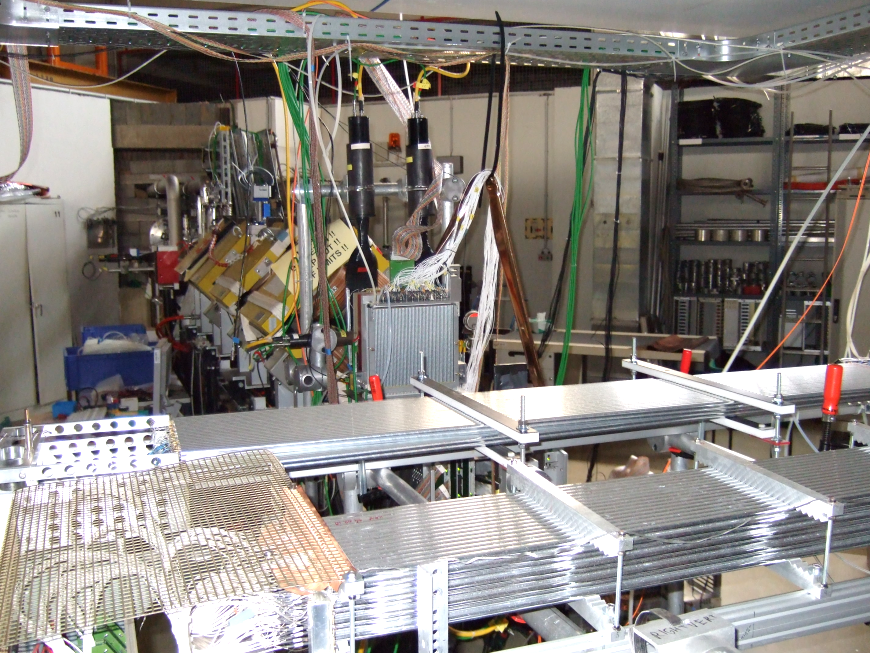 1000 ns
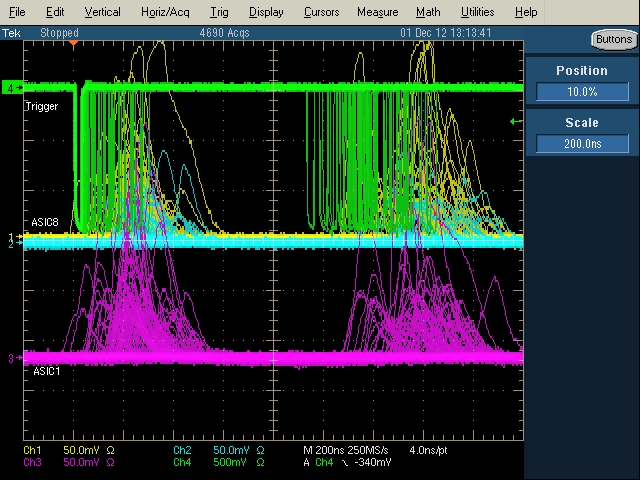 Scint. trigger
Straw signals
(ASIC analog out,  yellow, blue, purple)
2 Straw setups, beam coming from the back (Big Karl area)
Jun-25, 2013
Peter Wintz
p. 12
Summary
Well prepared to start straw production in Sep. this year
Beam straw tests at COSY ongoing for high-rate measurements
Hexagon sector setup ideal for pre-commissioning (mechanics/electr.)
Followed by dedicated beam tests at COSY in 2015
Jun-25, 2013
Peter Wintz
p. 13